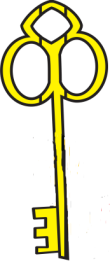 Русский язык. 1 класс.Тренажёр по теме: «Деление слов на слоги. Перенос.»
ЗОЛОТОЙ  КЛЮЧИК
Буратино! Чтобы получить заветный ключик, ты должен  вспомнить правило и разделить слова на слоги для переноса.
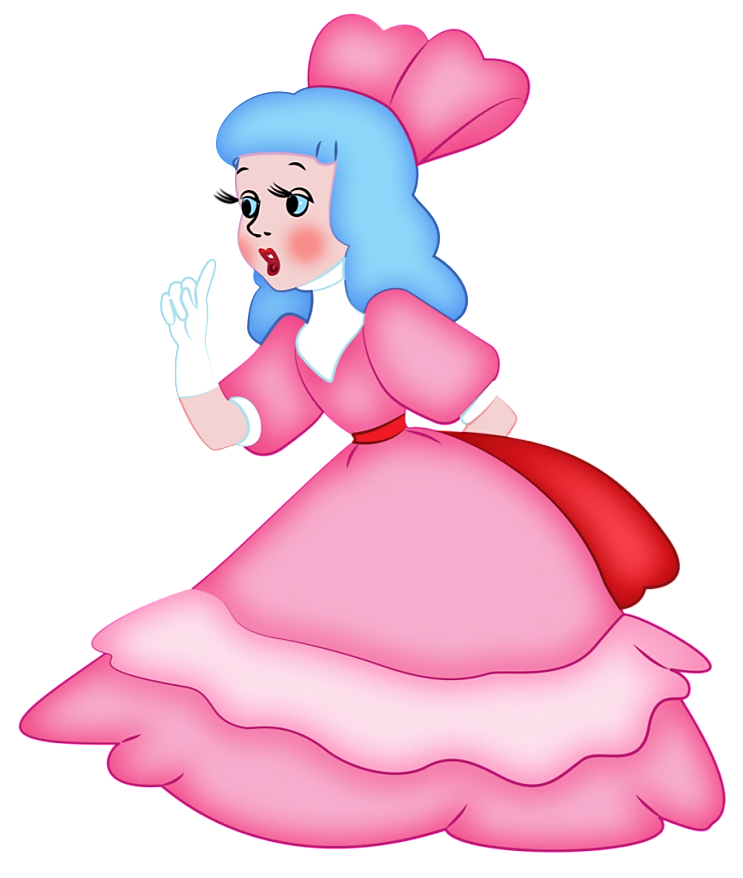 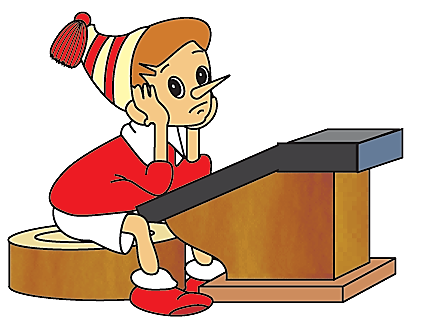 Иванова Т.В., учитель начальных классов  МБОУ «СОШ № 1» г.Бологое, Тверской области
Далее
Вспомни как определить количество слогов в слове.
Проверка
Сколько в слове гласных, столько и слогов.
Далее
Какие секреты имеют правила переноса слов?
Проверка
Одну букву не оставляют на строке и не переносят на другую строку.
Далее
Лист, щука, окунь.
Ёрш, дождь, змея.
Окно, волки, снег.
В какой строке все слова нельзя разделить для переноса?
Проверка
Лист, щука, окунь.
Ёрш, дождь, змея.
Окно, волки, снег.
Далее
Клей, улей, пирог, степь, замок, дверь, кольцо, листок.
Найди слова, которые  нельзя разделить для переноса?
Проверка
Клей, улей, пирог, степь, замок, дверь, кольцо, листок.
Далее
Ма-ле-нький  ёжик нёс  му-хо-мор.
В каком слове допущена ошибка  в делении слов для переноса?
Проверка
Ма-ле-нький  ёжик нёс  му-хо-мор.
Далее
Ма-ле-нький  ёжик нёс  му-хо-мор.
Раздели слово «маленький» правильно для переноса?
Проверка
Ма-лень-кий  ёжик нёс  му-хо-мор.
Далее
Ма-ле-нький  ёжик нёс  му-хо-мор.
Почему не разделены  для переноса слова «ёжик» и «нёс»?
Проверка
Одну букву не оставляют на строке и не переносят на другую строку, поэтому слово «ё-жик» переносить нельзя, а в слове «нёс» только одна гласная буква, значит один слог.
Далее
Для чего надо знать правила переноса слов с одной строки на другую?
Проверка
Чтобы при письме можно было перенести часть слова на другую строку, если оно не помещается.
Далее
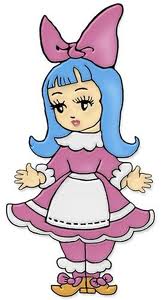 МОЛОДЕЦ !
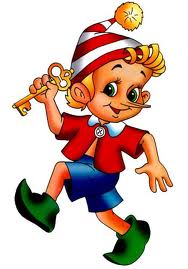 Далее
Источники
http://jabx.narod.ru/images/clipart/multi/buratino2.png - Мальвина и Буратино.

http://imgfotki.yandex.ru/get/4517/44774248.ef/0_6775b_b34badfe_XL - фон 2

Контрольно-измерительные материалы. Итоговое тестирование, В.Т. Голубь, Воронеж 2011.